Познавательно – исследовательский проект Подготовила: Анзорова Х.М.
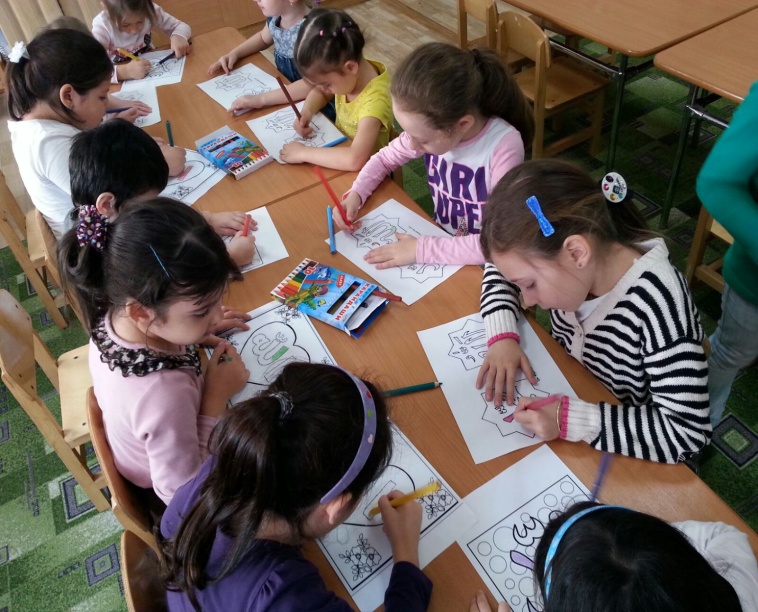 Актуальность
Дошкольники – прирожденные исследователи. И тому подтверждение – их любознательность, постоянное стремление к эксперименту, желание самостоятельно находить решение в проблемной ситуации. 3адача педагога – не игнорировать эту деятельность, а наоборот, активно помогать. Говоря о познавательно-исследовательской деятельности, мы имеем в виду активность ребёнка, впрямую направленную на постижение устройства вещей, связей между явлениями окружающего мира, их упорядочение и систематизацию. Эта деятельность зарождается в раннем детстве, поначалу представляя собой простое, как будто бесцельное (процессуальное) экспериментирование, с вещами, в ходе которого дифференцируется восприятие, возникает простейшая категоризация предметов по цвету, форме, назначению, осваиваются сенсорные эталоны, простые орудийные действия. В период дошкольного детства «островок» познавательно-исследовательской деятельности сопровождают игру, продуктивную деятельность, вплетаясь в них в виде ориентировочных действий, апробирования возможностей любого нового материала. 
Познавательно-исследовательская деятельность дошкольника в естественной форме проявляется в виде так называемого детского экспериментирования с предметами, и в виде вербального исследования вопросов, задаваемых взрослому (почему, зачем, как?). 
В дошкольном образовательном учреждении осуществляется непосредственная образовательная деятельность по ознакомлению детей с окружающим, по формированию у них целостной картины миры. Такие занятия строятся в форме партнёрской деятельности взрослого с ребёнком, развертывающейся как исследование вещей и явлений окружающего мира, доступное и привлекательное для детей, где последние получают возможность проявить собственную исследовательскую активность. Поэтому мы сочли возможным и полезным включить в данное направление метод проектов, так как он охватывает весь воспитательно-образовательный процесс. Основанный на взаимодействии всех участников этого процесса по типу «педагог – ребёнок – родитель», он способствует взаимодействию с окружающей средой, поэтапной практической деятельности по достижению поставленной цели.
Название проекта :  «Вода, вода, кругом вода»	
Тип проекта : исследовательский, творческий, краткосрочный, групповой 	
Цель : расширение и углубление представлений детей о воде, её свойствах, состояниях. Воспитание бережного отношения к воде, как источнику жизни человека и всего живого на Земле. 
Задачи: 
1.Разучить подвижные игры, физминутки по теме «Вода».
2.Формировать культурно-гигиенические навыки: привычку мыть руки, умываться.
3.Формировать трудовые навыки в ходе организации опытов: подготовить и убрать рабочее место.
4.Расширить и углубить представления детей о воде, её свойствах, состояниях. 5.Сформировать представления детей о значении воды в жизни человека и всего живого на Земле. Развивать логическое мышление детей через применение символов-моделей. Уточнить и обобщить сведения детей о водоёмах, о водном транспорте.
6.Развивать речь, усложняя формы речевого общения: монологи (описательно-повествовательные), диалоги (вопросно-ответные), полилоги (коллективное обсуждение – в ходе обсуждения экспериментов).
Участники: дети, воспитатели, родители.
Сроки выполнения: 06 – 29. 03. 2020
Литература 
1. Журнал «Дошкольное воспитание», №3, 2003. 
2. Журнал «Дошкольное воспитание», №6, 2007. 
3. И.Э. Куликовская, Н.Н. Совгир – Детское экспериментирование, старший дошкольный возраст: М – педагогическое общество России, 2003. 
4. Г.П. Тугушева, А.Е. Чистякова – Экспериментальная деятельность детей среднего и старшего дошкольного возраста: Детство-Пресс, 2013. 
5. Запорожец А.В. – Вопросы психологии ребёнка дошкольного возраста /Под ред. А.В. Запорожец, А. И. Леонтьева – М.: Педагогика, 1995г. 
Интернет-ресурсы 
1. http://www.maaam.ru/detskijsad/proekt-isledovatelskoi-dejatelnosti-na-temu-volshebnica-voda.html 
2. http://50ds.ru/metodist/7151-proekt-volshebnitsa-voda-sredniy-doshkolnyy-vozrast.html 
3. http://www.o-detstve.ru/forchildren/research-project/9679.html 
4. http://znayka.net/poslovicy/o-vode/ 
5. http://kladraz.ru/zagadki-dlja-detei/zagadki-pro-vodu.html 
6. http://deti.ledibashkirii.ru/posloviczy-i-pogovorki/1050-posloviczy-i-pogovorki-vode 
7. http://www.youtube.com/ 
8. http://x-minus.org/ 
9. http://muzmix.com/login.html 
10. http://www.lenagold.ru/
Фотоматериалы проекта
Опыт № 1 « У воды нет вкуса, цвета, запаха»
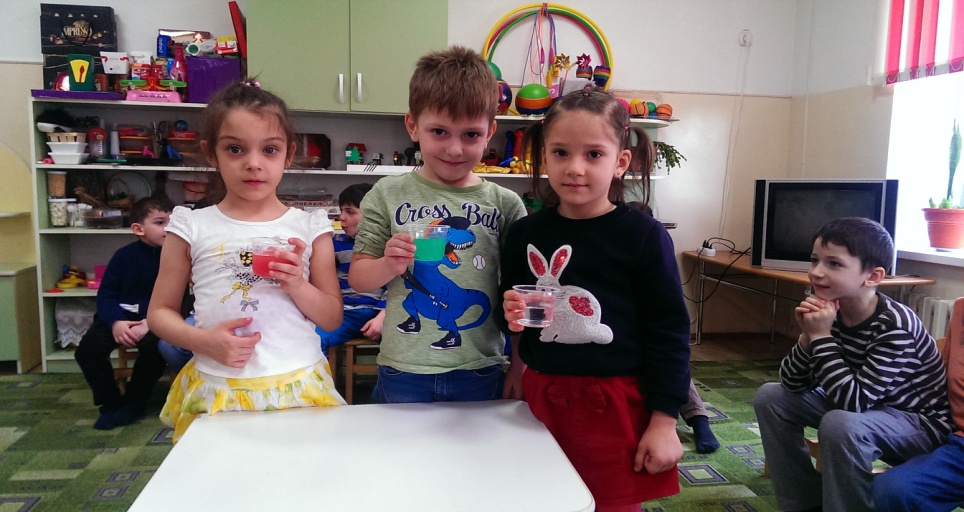 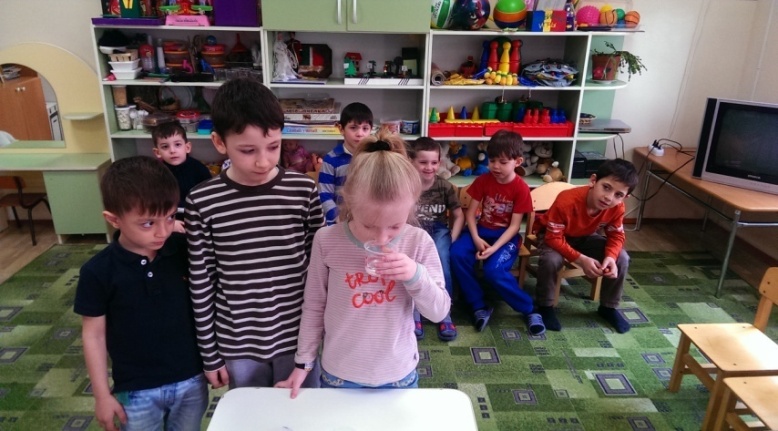 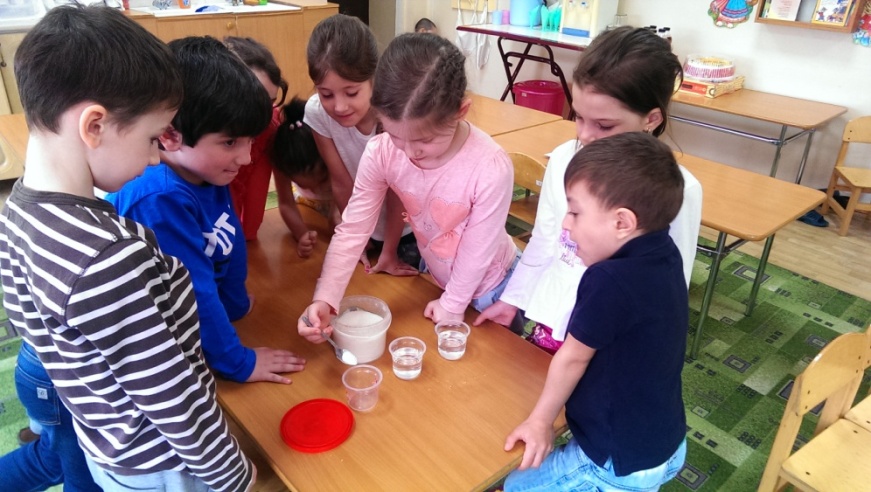 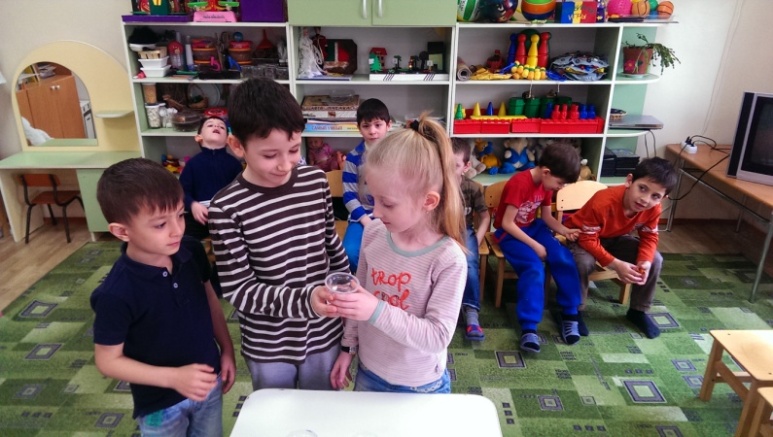 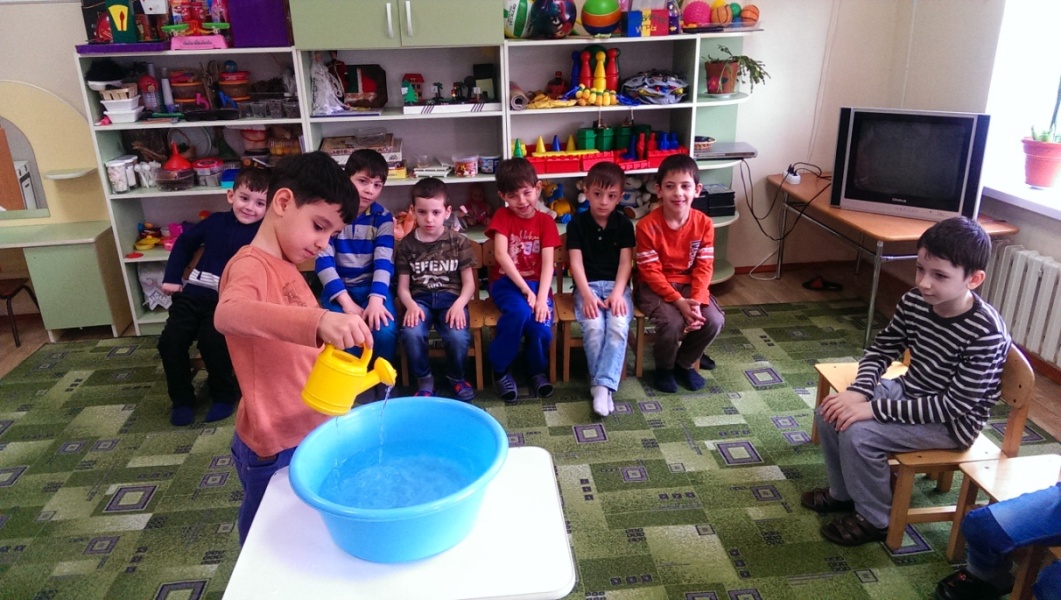 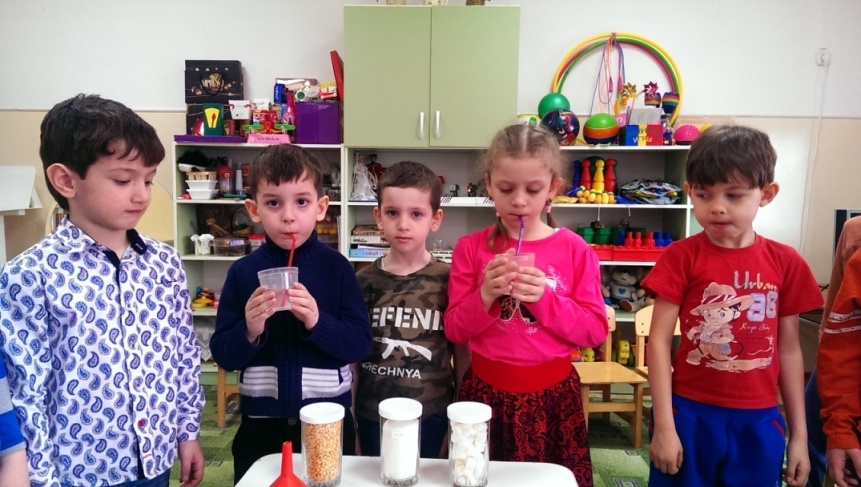 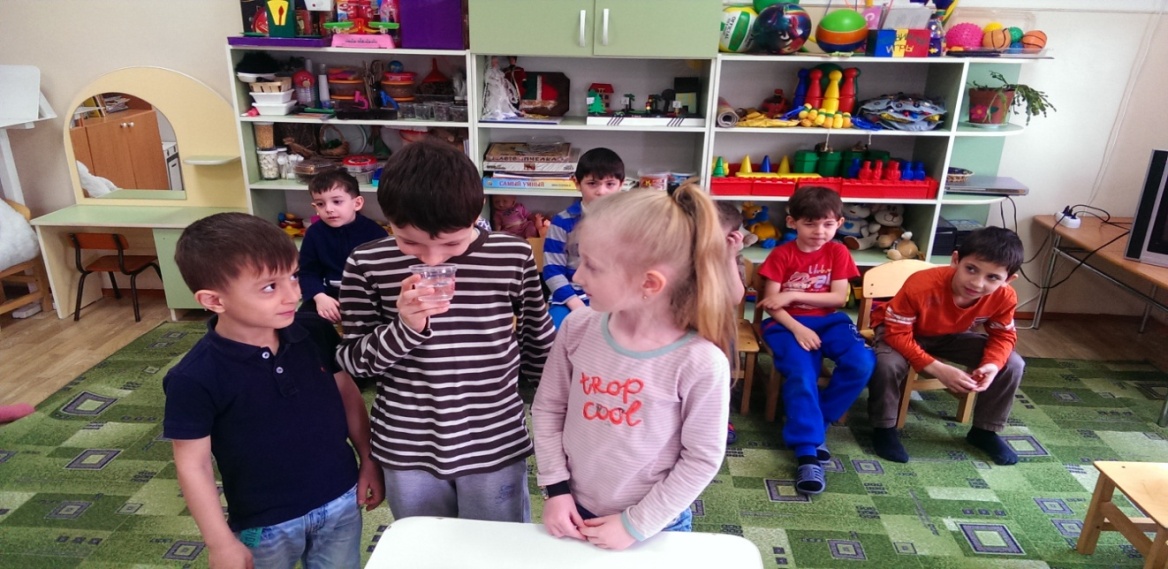 Опыт № 2 «Вода – жидкая, может течь»
Опыт № 3 «В воде некоторые вещества растворяются, некоторые не растворяются»
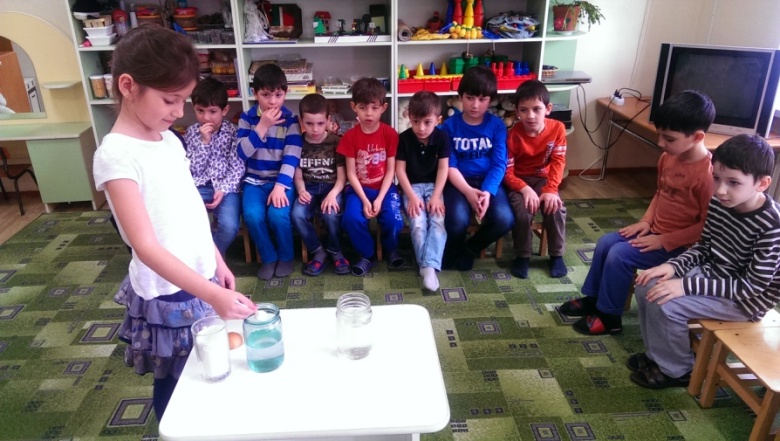 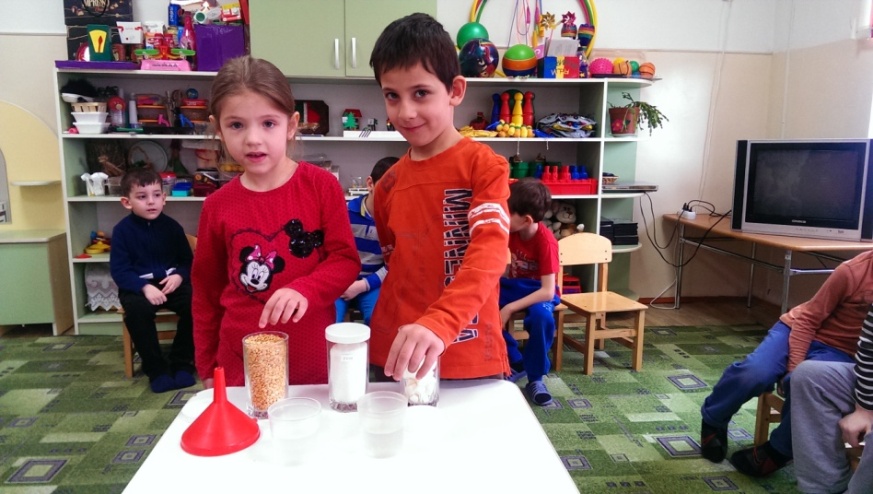 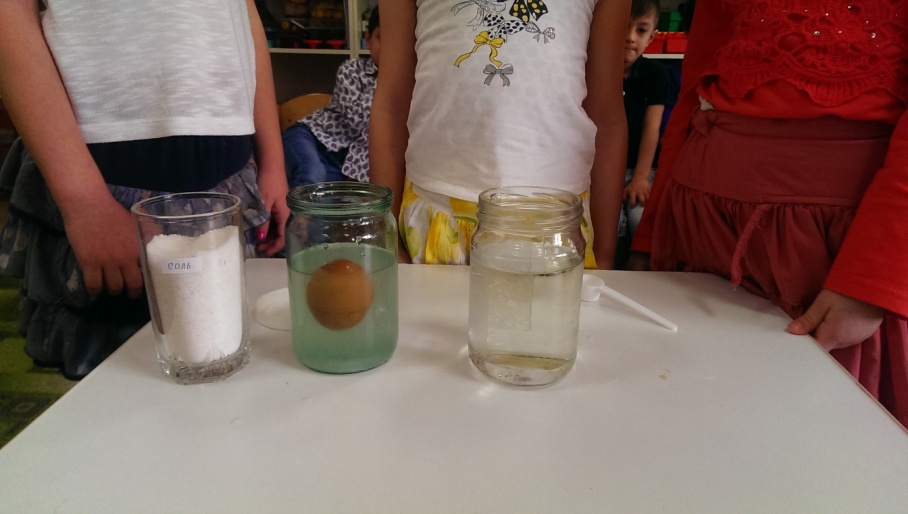 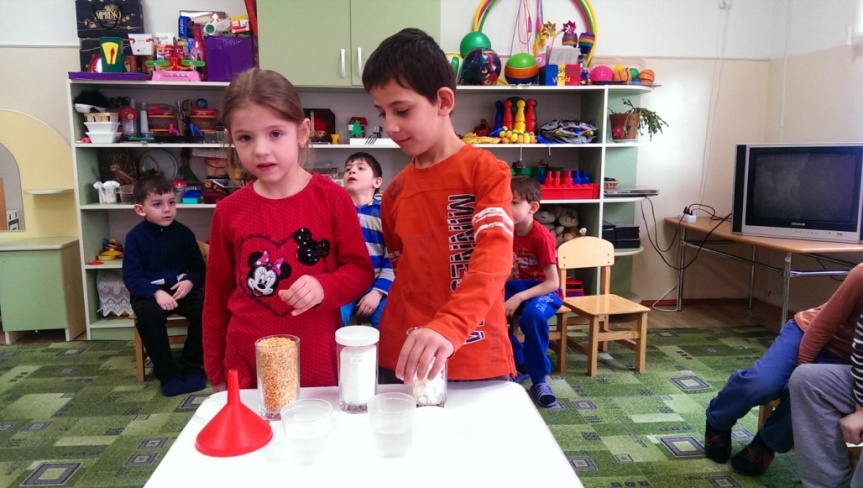 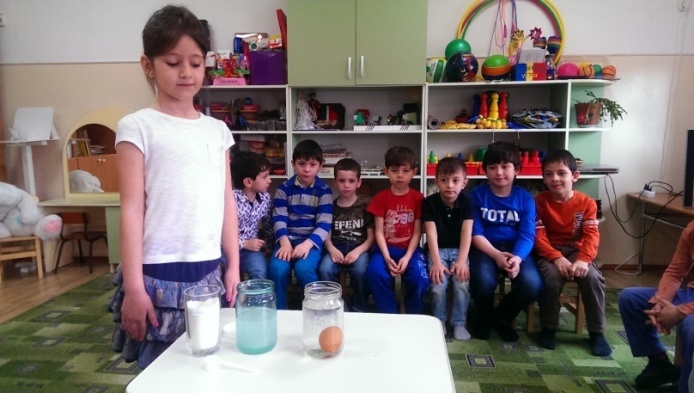 Опыт № 4«В соленой воде предметы не тонут»
Опыт № 7 «Вода превращается в пар»
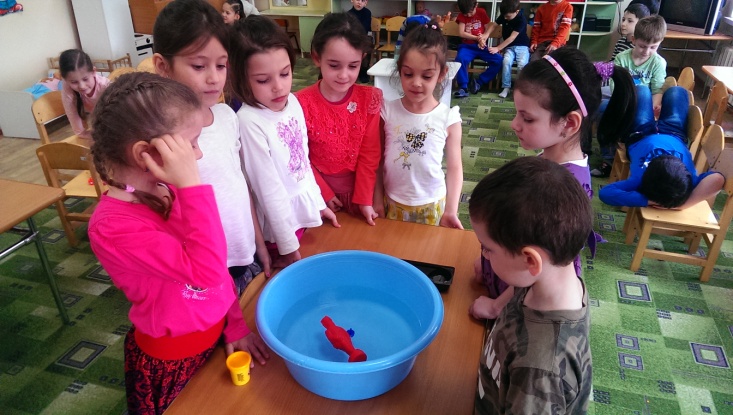 Опыт № 5 «Легкие предметы не тонут, тяжелые опускаются на дно»
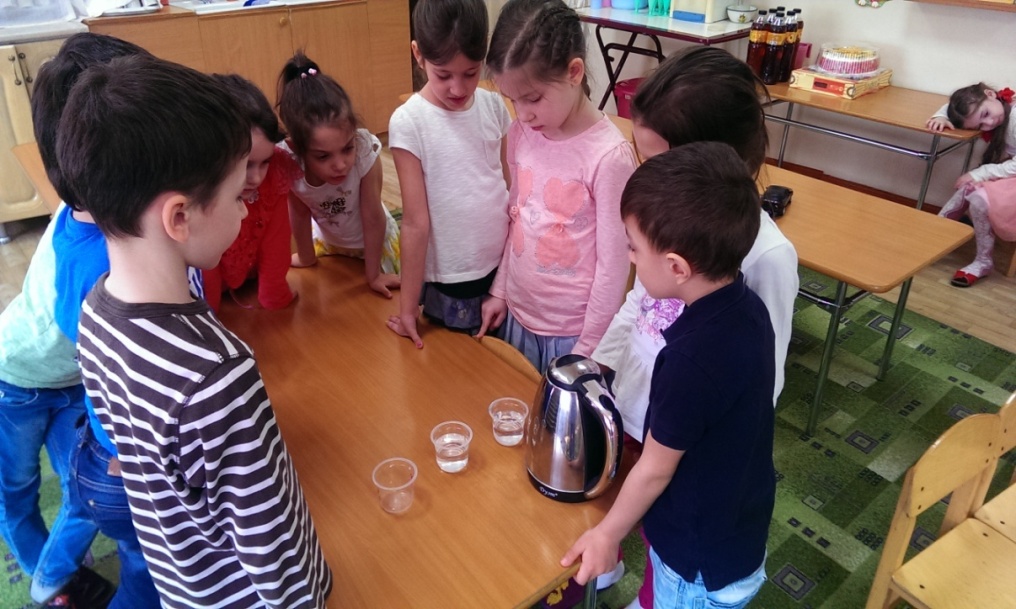 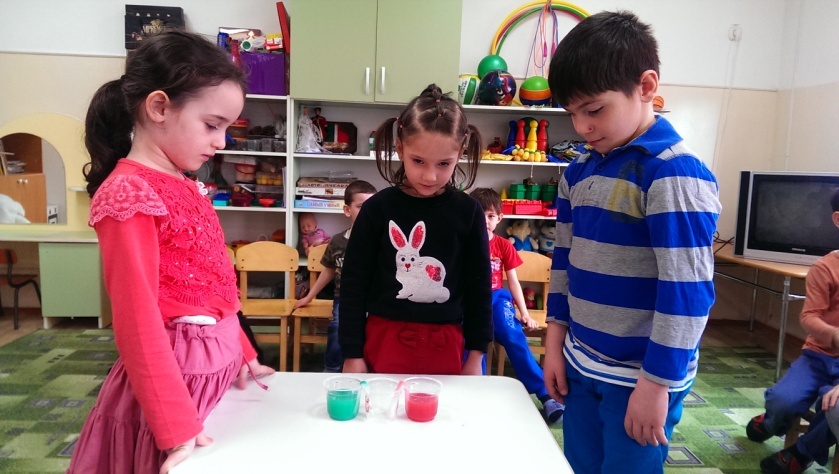 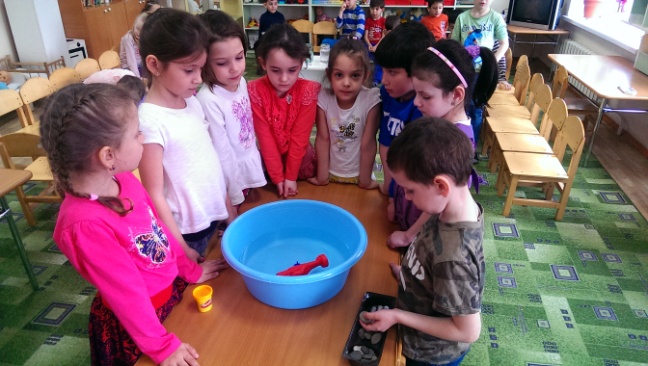 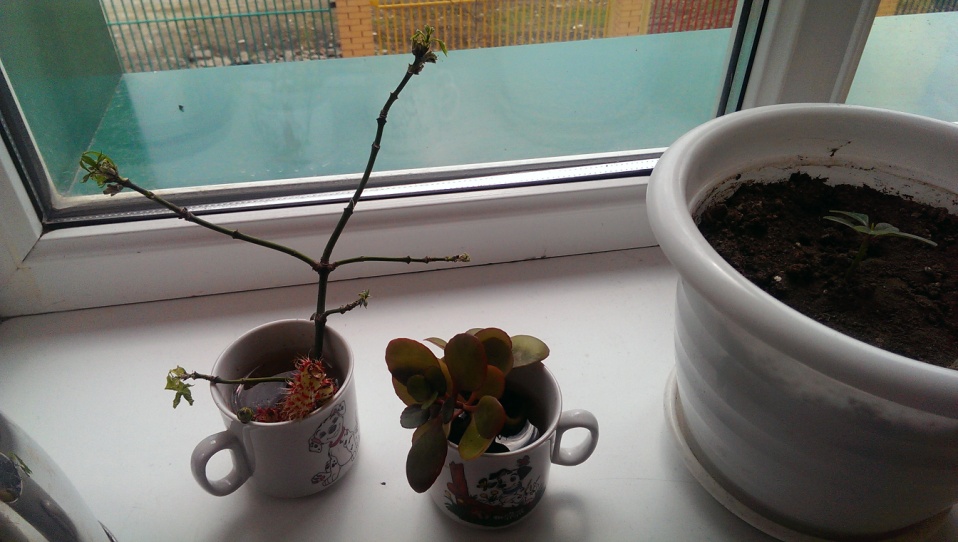 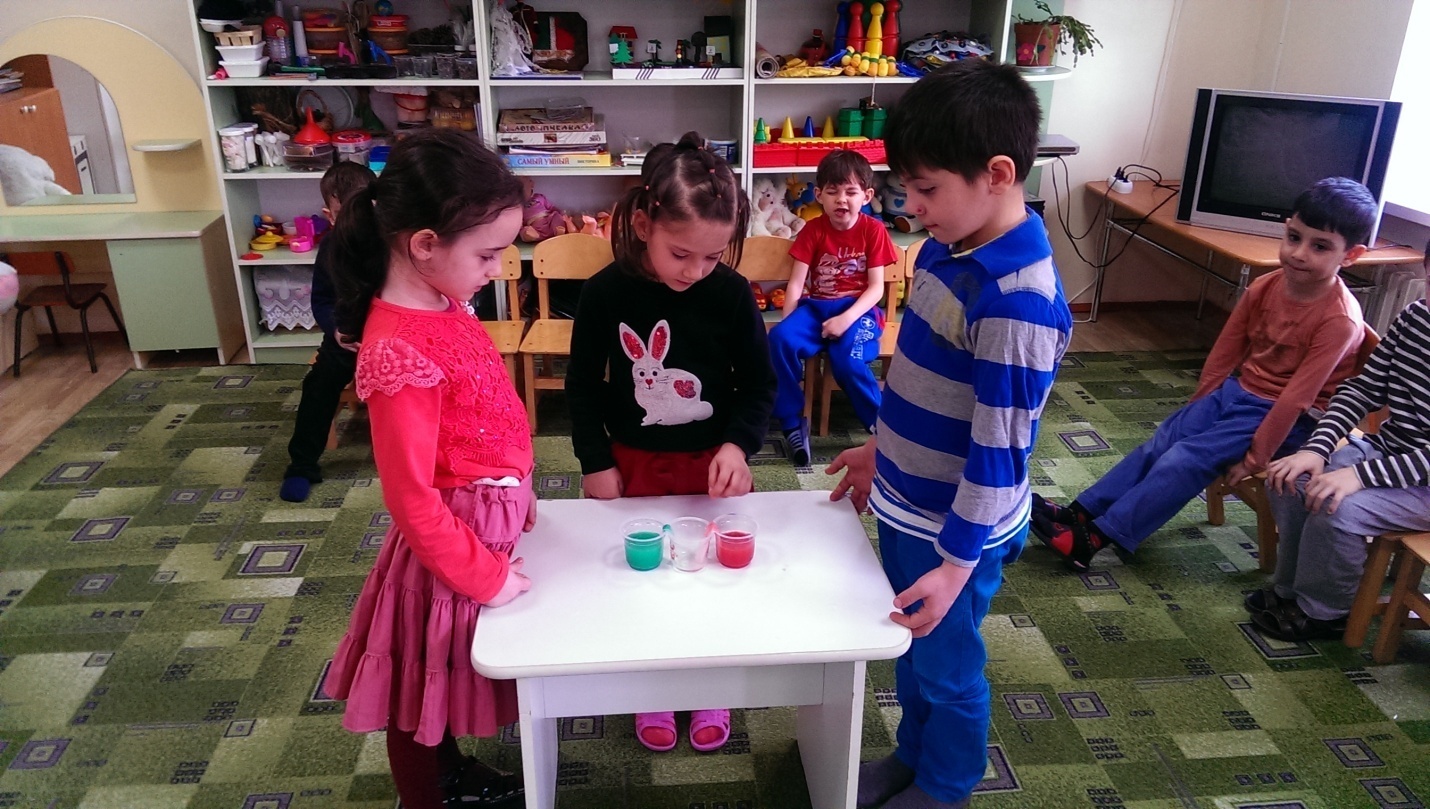 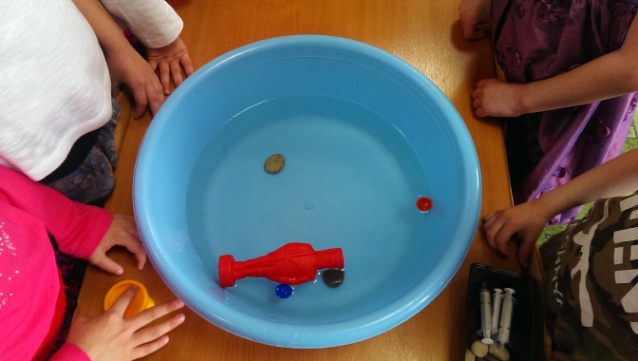 Опыт № 8 «Растения пьют воду»
Опыт №6 «Вода стекает в пустой сосуд»